Fig. 3. Phylogenetic relationships among model organisms often referred to as basal metazoans showing the ...
Integr Comp Biol, Volume 45, Issue 4, August 2005, Pages 585–594, https://doi.org/10.1093/icb/45.4.585
The content of this slide may be subject to copyright: please see the slide notes for details.
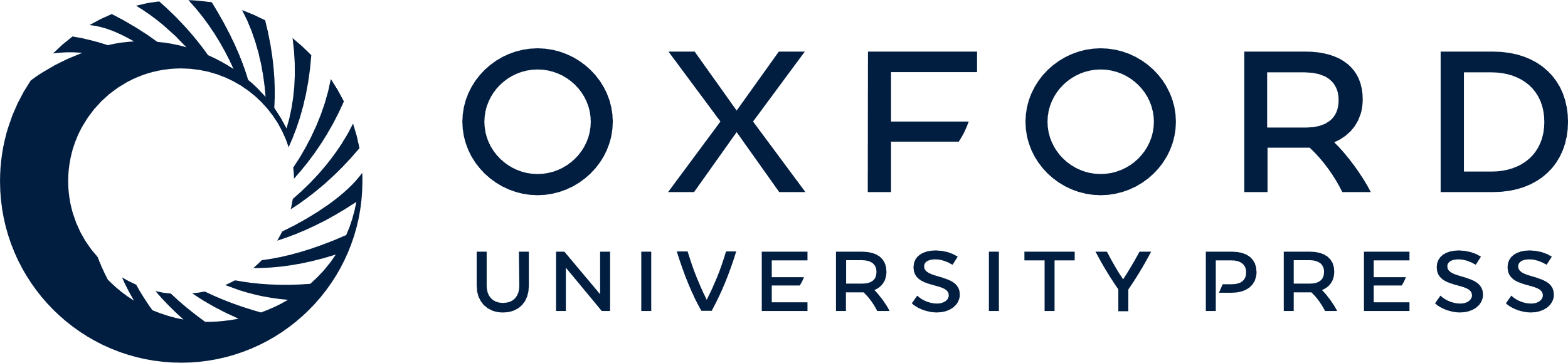 [Speaker Notes: Fig. 3. Phylogenetic relationships among model organisms often referred to as basal metazoans showing the character states of Cnox-2 expression for terminal taxa, and the most parsimonious state at ancestral nodes. 0 = spatially restricted expression; 1 = aboral expression; 2 = oral expression. Character reconstruction was performed in MacClade vs. 4.06 (Maddison and Maddison, 2001)


Unless provided in the caption above, the following copyright applies to the content of this slide: The Society for Integrative and Comparative Biology]